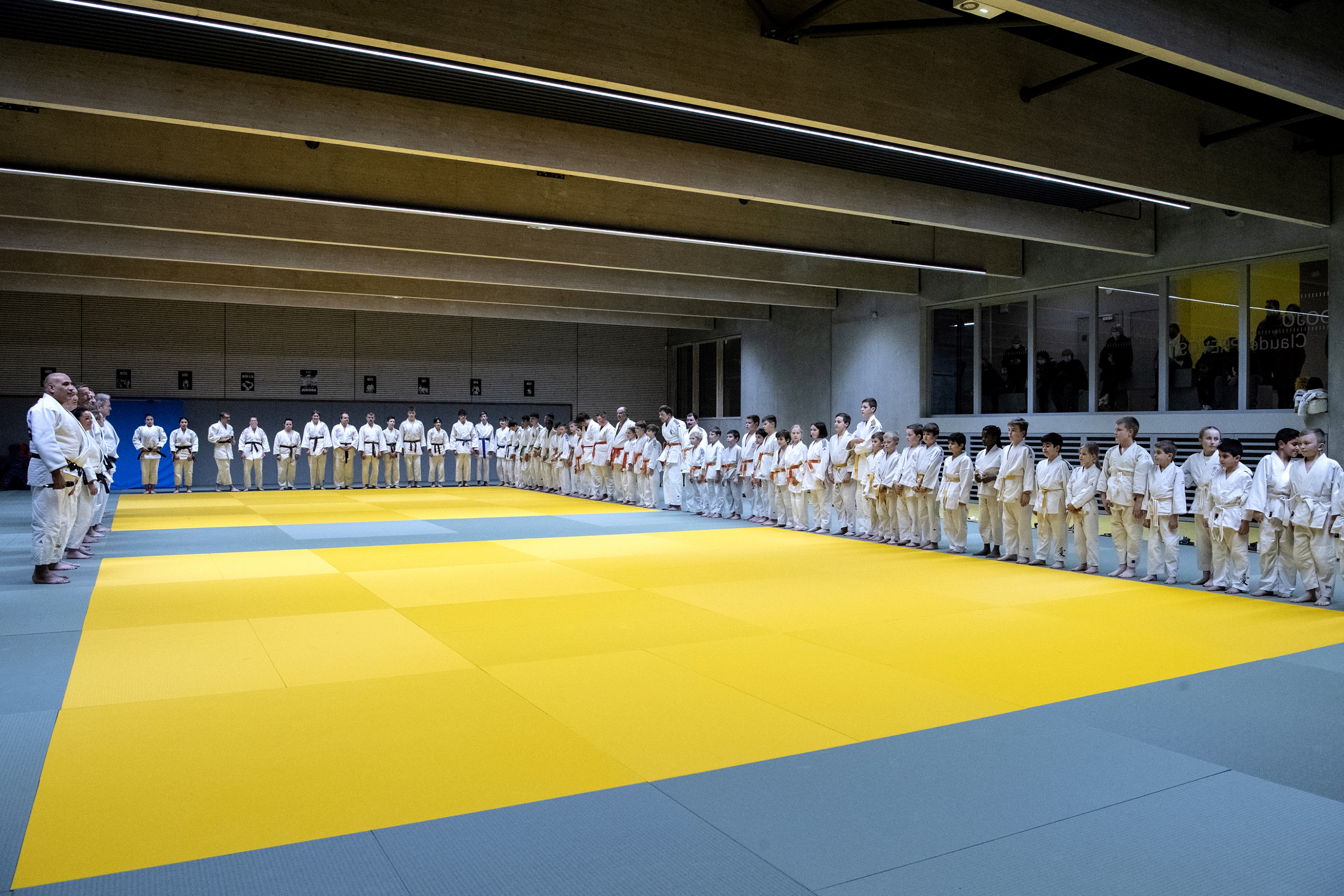 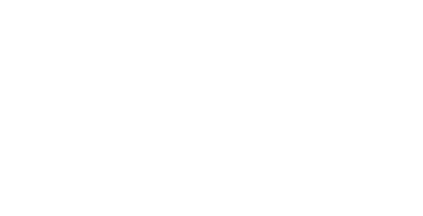 ASSEMBLEE GENERALE
LA ROCHELLE 2022
CSDGE
ATELIER « GRADES »
FORMATION DES JUGES & PRÉPARATION AUX GRADES POUR LES ENSEIGNANTS
AXES D’AMÉLIORATION

Proposition  tournus des juges
Organisation de passages de grade dédiés 
aux enseignants
UV 4  ENGAGEMENT
MODIFICATION 
pour le 1er et 2e dan

Participation en tant qu’arbitre et commissaire sportif
ou  autres orientations
UV 2  TECHNIQUE
AJUSTEMENT ?
UV 3  EFFICACITÉ
INFORMATION
Ligue PILOTE

Catégories de poids moins nombreuses
VALORISATION DU PARCOURS DES GRADES  POUR LES BÉNÉVOLES
INFORMATION